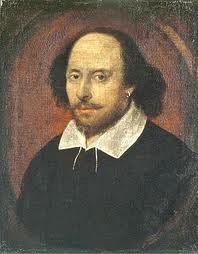 William Shakespeare
Why Should I care?
All About Will
William Shakespeare lived from 1564-1616 in Stratford-Upon-Avon in England.
He wrote 38 plays, 154 sonnets, and many other poems.
His poems have been translated into every major language in the world.

Still…SO WHAT?
His plays are so influential that:
Everyone copies them.  For instance:
Romeo and Juliet became the Broadway musical West Side Story.
King Lear became the novels, A Thousand Acres, The Sound and the Fury, and Brave New World
Taming of the Shrew became the Broadway musical, Kiss Me Kate.

Still not impressed?
His language is so influential, we use quotes from his plays all the time and don’t even realize it:
“To thine own self be true.”
“All the world’s a stage.”
“Life’s a tale/ Told by an idiot, full of sound and fury/ Signifying nothing.”
“A horse! A horse! My kingdom for a horse!”
Double, double, toil and trouble…”
“Oh brave new world, that has such people in it!”
“To be or not to be, that is the question.”

Still not buying it?
Shakespeare was so creative that if he couldn’t find the word he wanted, he would just make one up:
He created 1700+ commonly used words.
Here are just a few: arouse, dawn, gust, madcap, obscene, rant, blushing, eyeball, moonbeam, undress, mimic, lustrous, torture, drugged, and of course,

SWAGGER! Yes, my friends, without Shakespeare, there would be NO SWAG.
When reading Shakespeare, be on the lookout for:
Puns: double meanings of words. (e.g., I read sun, but my brain thinks sun and son…)

Rhyme: characters who are upper class or trying to sound upper class, speak in rhyme. Notice when they do or don’t. Wonder why.

This is DRAMA. No one stops to explain it to you. Inner life (emotions, desires) are revealed through LANGUAGE.